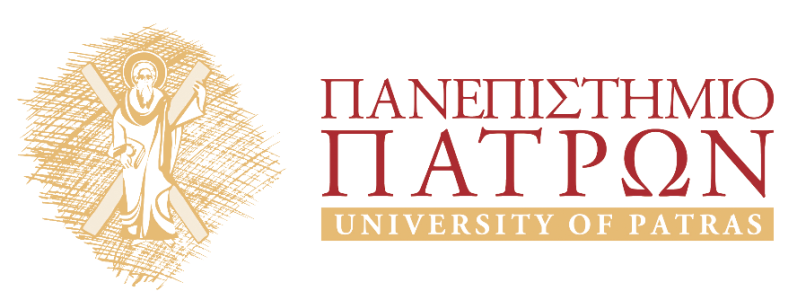 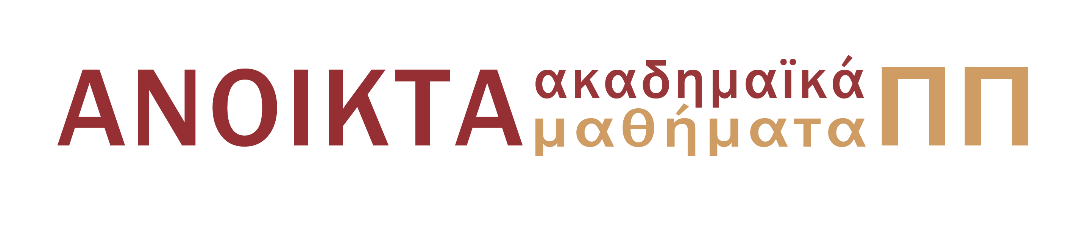 ΧΡΗΣΗ ΓΕΩΓΡΑΦΙΚΩΝ ΣΥΣΤΗΜΑΤΩΝ ΠΛΗΡΟΦΟΡΙΩΝ ΚΑΙ ΤΗΛΕΠΙΣΚΟΠΗΣΗΣ ΣΤΗΝ ΕΦΑΡΜΟΣΜΕΝΗ ΓΕΩΛΟΓΙΑ
Ενότητα 7: Πολυφασματικές Εικόνες (Μέρος 2ο)

Νικολακόπουλος Κωνσταντίνος, Επίκουρος Καθηγητής
Σχολή Θετικών Επιστημών
Τμήμα Γεωλογίας
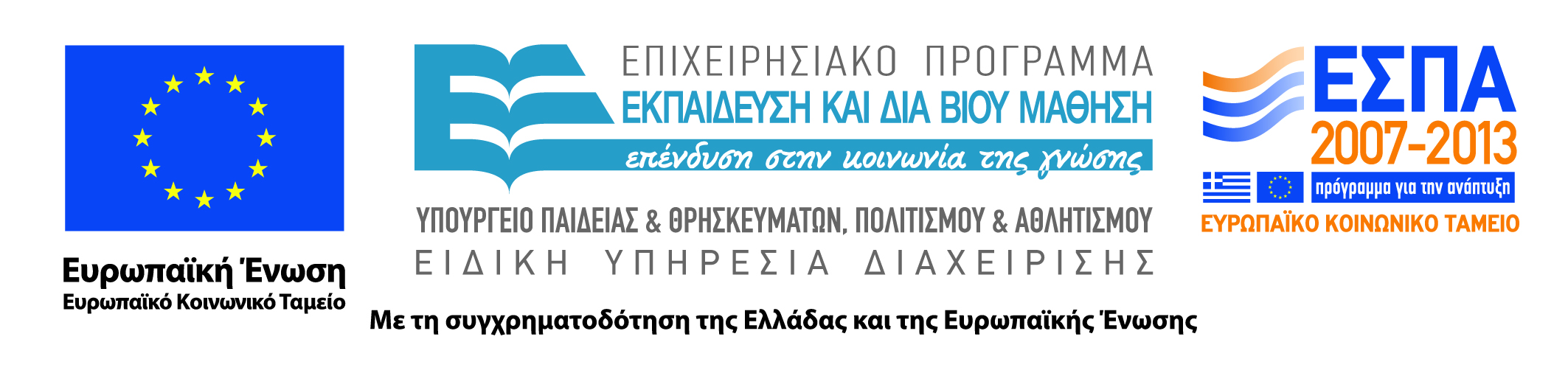 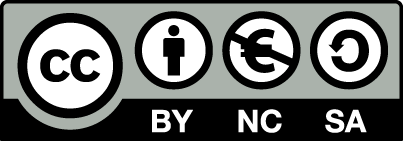 Άδειες Χρήσης
Το παρόν υλικό διατίθεται με τους όρους της άδειας χρήσης Creative Commons Αναφορά, Μη Εμπορική Χρήση Παρόμοια Διανομή 4.0 [1] ή μεταγενέστερη, Διεθνής Έκδοση.   Εξαιρούνται τα αυτοτελή έργα τρίτων π.χ. φωτογραφίες, διαγράμματα κ.λ.π.,  τα οποία εμπεριέχονται σε αυτό και τα οποία αναφέρονται μαζί με τους όρους χρήσης τους στο «Σημείωμα Χρήσης Έργων Τρίτων».
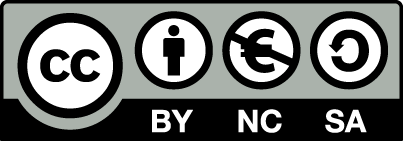 [1] http://creativecommons.org/licenses/by-nc-sa/4.0/ 

Ως Μη Εμπορική ορίζεται η χρήση:
που δεν περιλαμβάνει άμεσο ή έμμεσο οικονομικό όφελος από την χρήση του έργου, για το διανομέα του έργου και αδειοδόχο
που δεν περιλαμβάνει οικονομική συναλλαγή ως προϋπόθεση για τη χρήση ή πρόσβαση στο έργο
που δεν προσπορίζει στο διανομέα του έργου και αδειοδόχο έμμεσο οικονομικό όφελος (π.χ. διαφημίσεις) από την προβολή του έργου σε διαδικτυακό τόπο

Ο δικαιούχος μπορεί να παρέχει στον αδειοδόχο ξεχωριστή άδεια να χρησιμοποιεί το έργο για εμπορική χρήση, εφόσον αυτό του ζητηθεί.
Χρηματοδότηση
Το παρόν εκπαιδευτικό υλικό έχει αναπτυχθεί στα πλαίσια του εκπαιδευτικού έργου του διδάσκοντα.
Το έργο «Ανοικτά Ακαδημαϊκά Μαθήματα στο Πανεπιστήμιο Πατρών» έχει χρηματοδοτήσει μόνο τη αναδιαμόρφωση του εκπαιδευτικού υλικού. 
Το έργο υλοποιείται στο πλαίσιο του Επιχειρησιακού Προγράμματος «Εκπαίδευση και Δια Βίου Μάθηση» και συγχρηματοδοτείται από την Ευρωπαϊκή Ένωση (Ευρωπαϊκό Κοινωνικό Ταμείο) και από εθνικούς πόρους.
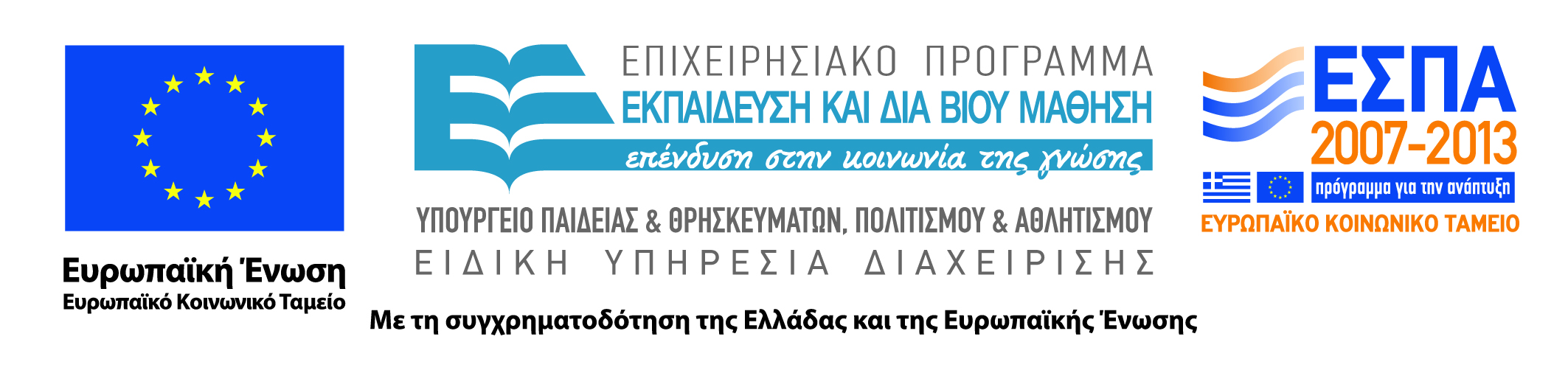 Αρχές ερμηνείας εικόνων φασματικών ζωνών (1)
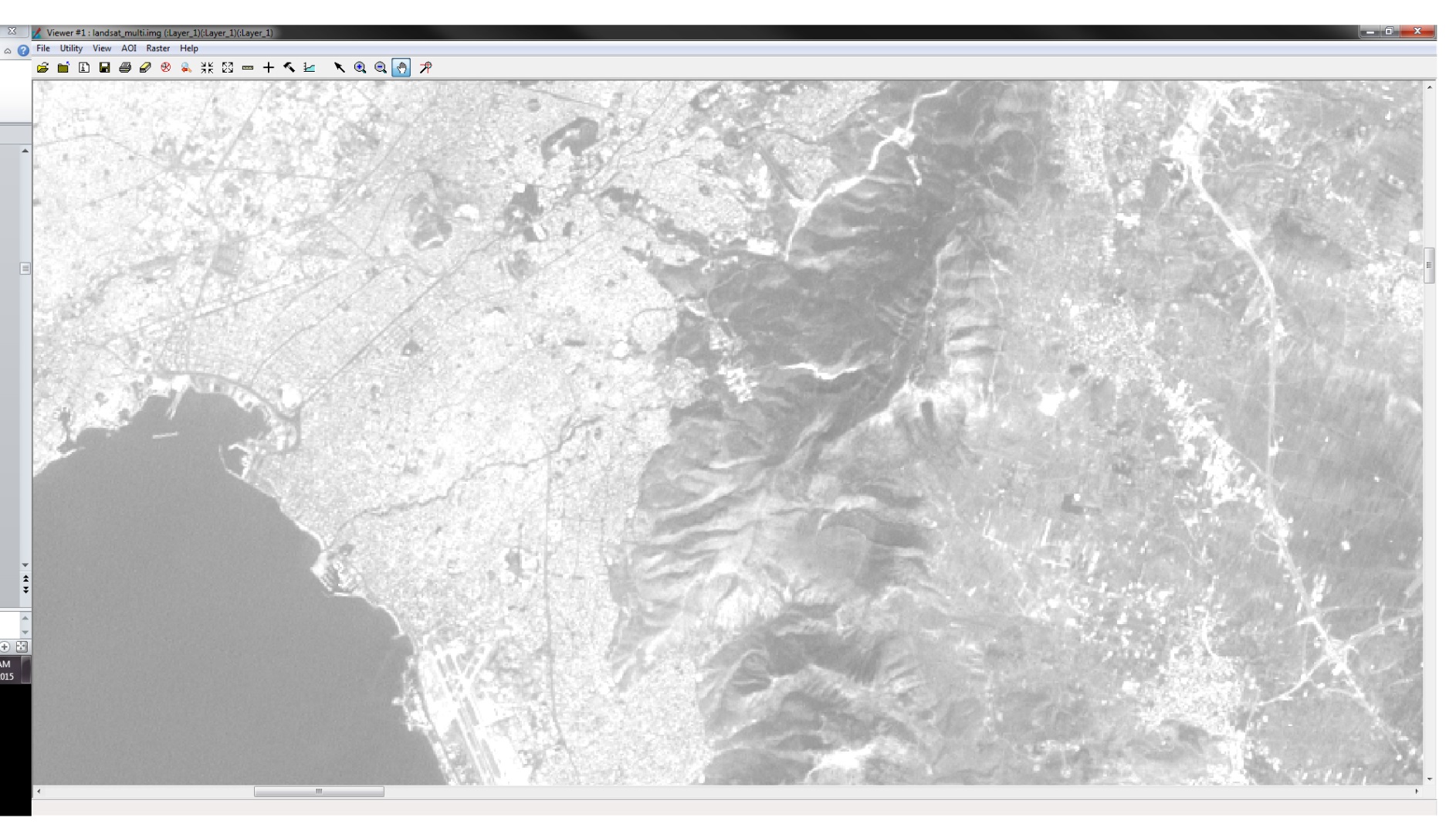 Εικόνα 15. Εικόνα Landsat ETM ζώνη 1, από την περιοχή της Ανατολικής Αττικής
Αρχές ερμηνείας εικόνων φασματικών ζωνών (2)
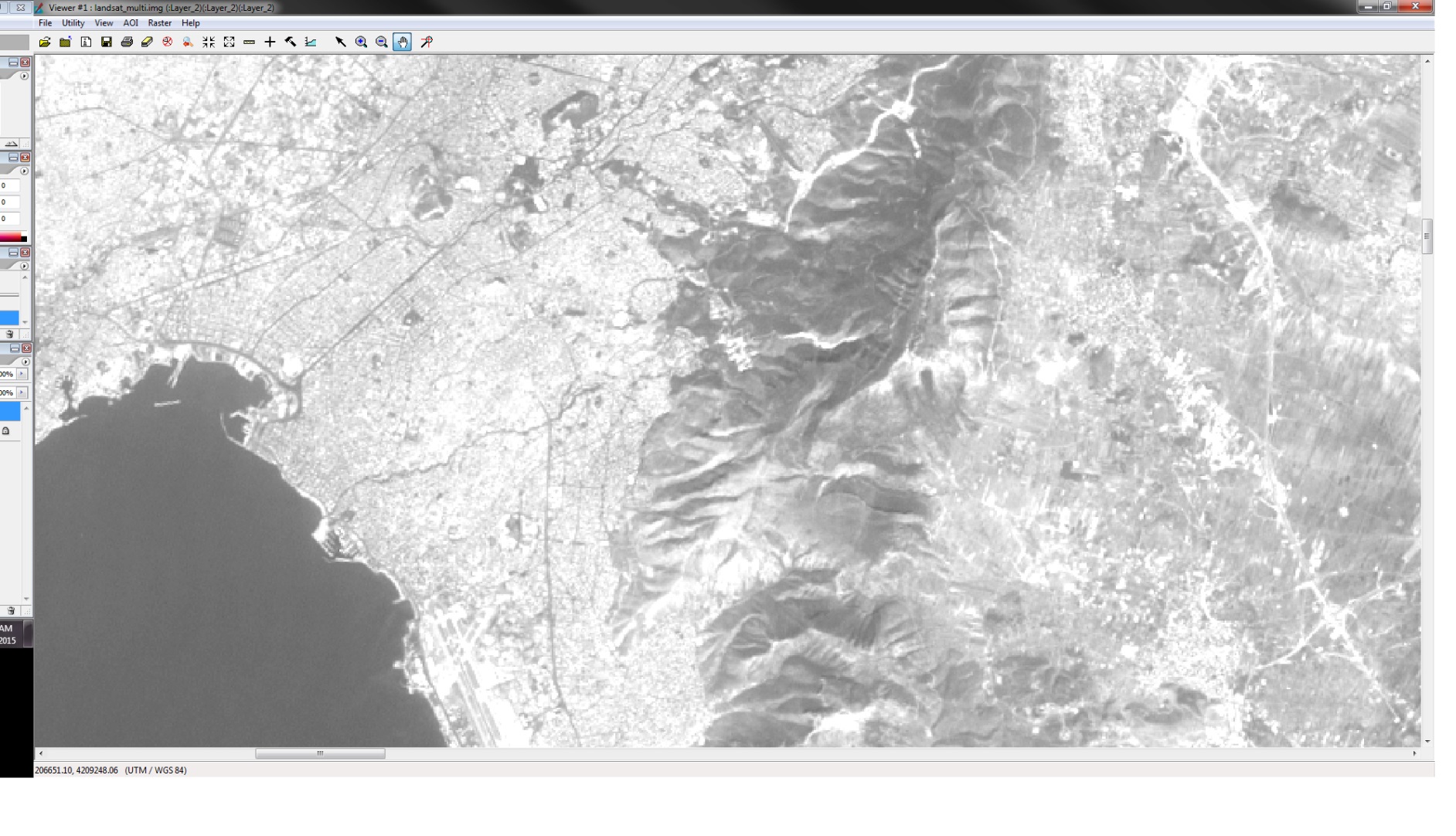 Εικόνα 16. Εικόνα Landsat ETM ζώνη 2, από την περιοχή της Ανατολικής Αττικής
Αρχές ερμηνείας εικόνων φασματικών ζωνών (3)
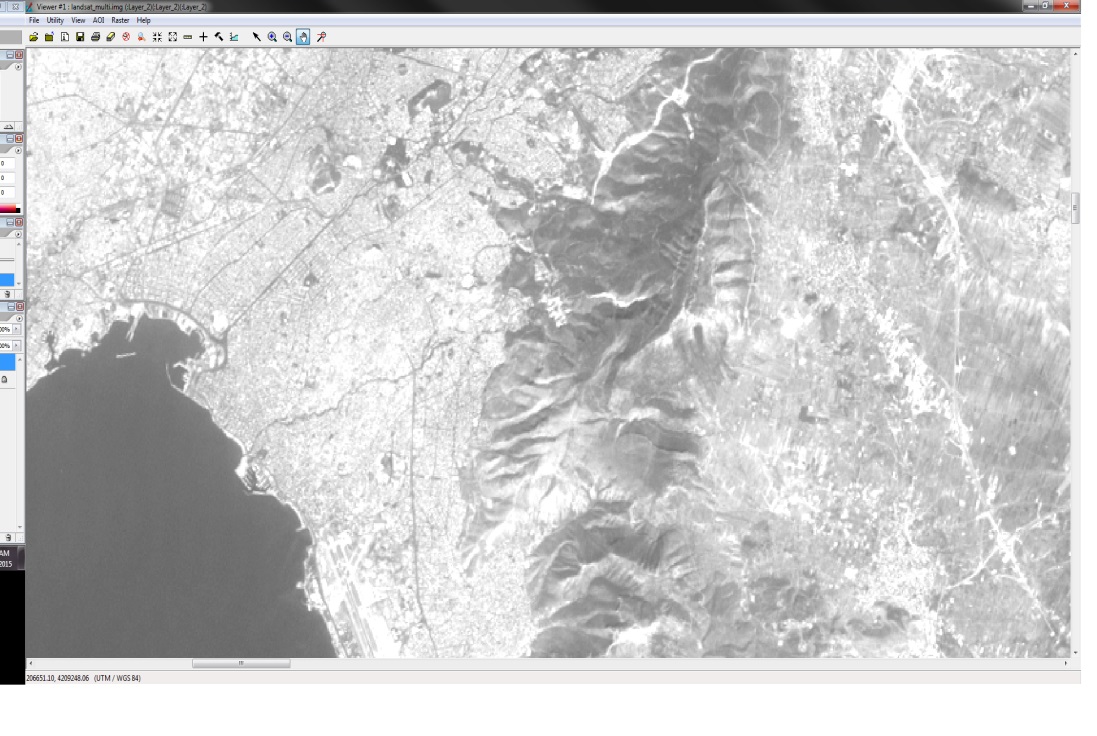 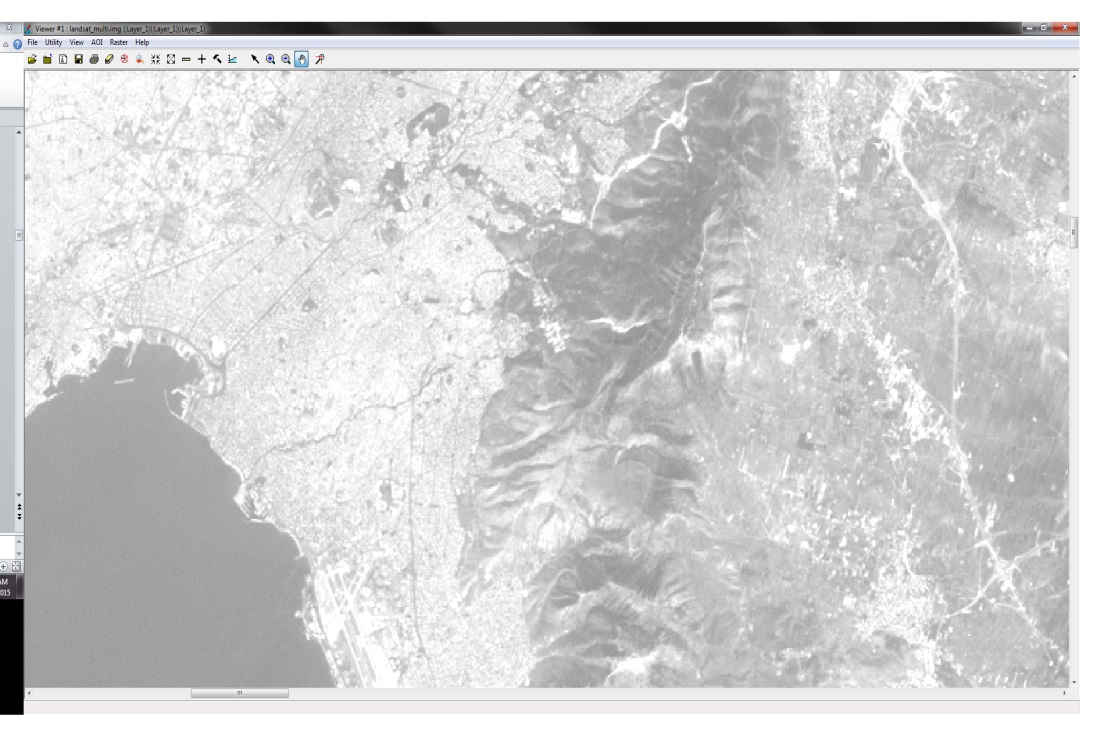 Εικόνα 17. Συγκριτική.
Αρχές ερμηνείας εικόνων φασματικών ζωνών (4)
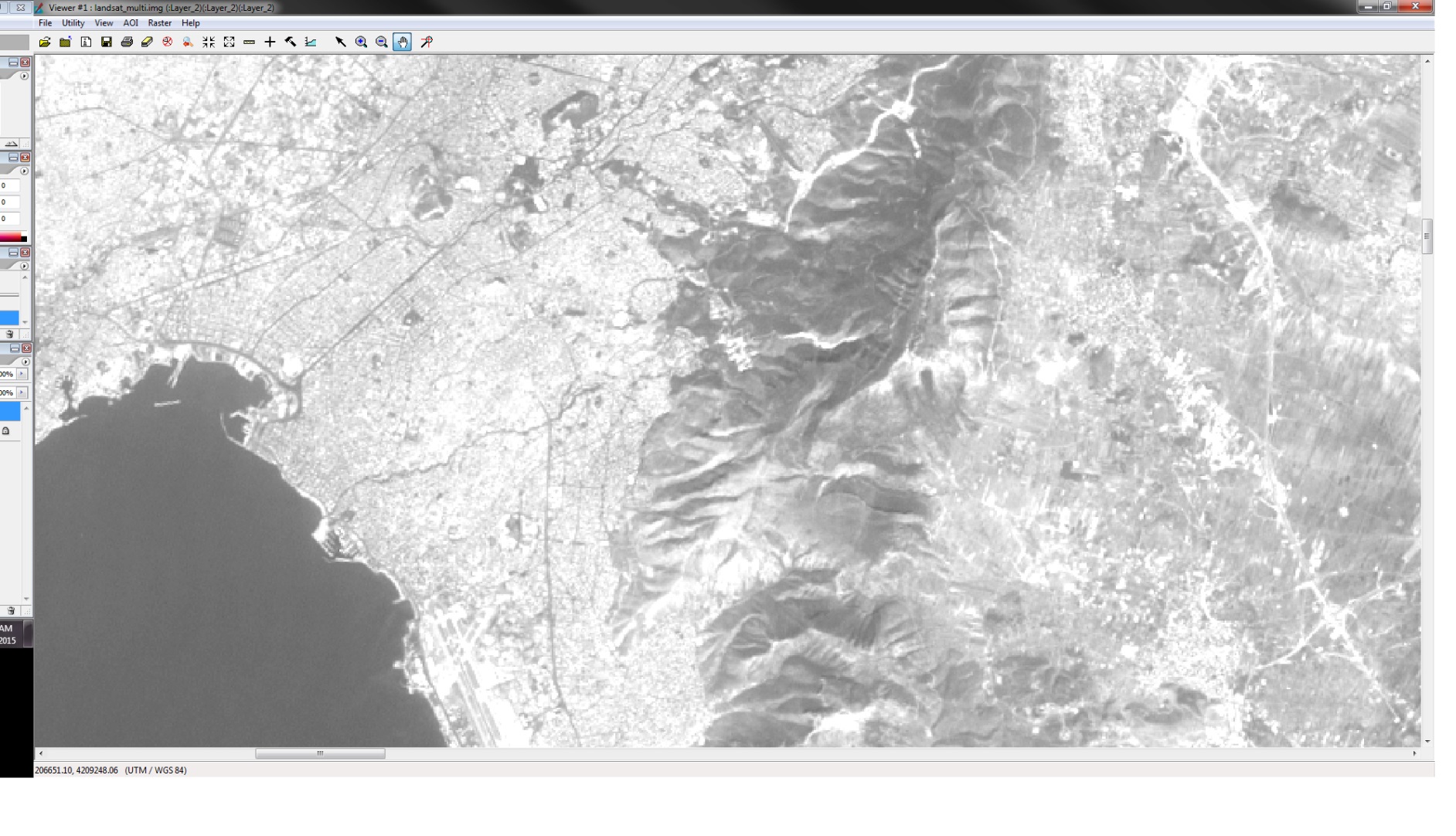 Εικόνα 18. Εικόνα Landsat ETM ζώνη 2, από την περιοχή της Ανατολικής Αττικής
Αρχές ερμηνείας εικόνων φασματικών ζωνών (5)
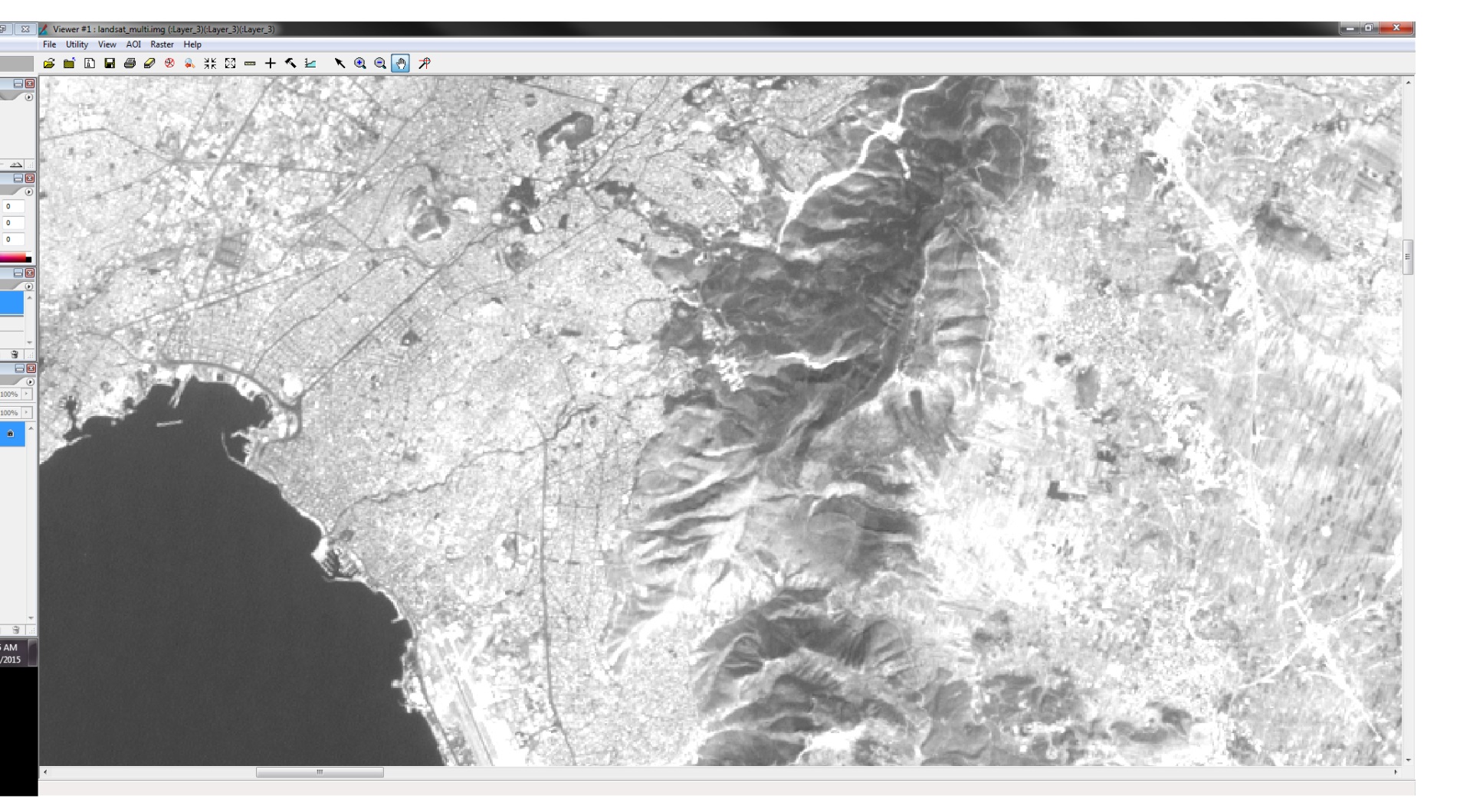 Εικόνα 19. Εικόνα Landsat ETM ζώνη 3, από την περιοχή της Ανατολικής Αττικής
Αρχές ερμηνείας εικόνων φασματικών ζωνών (6)
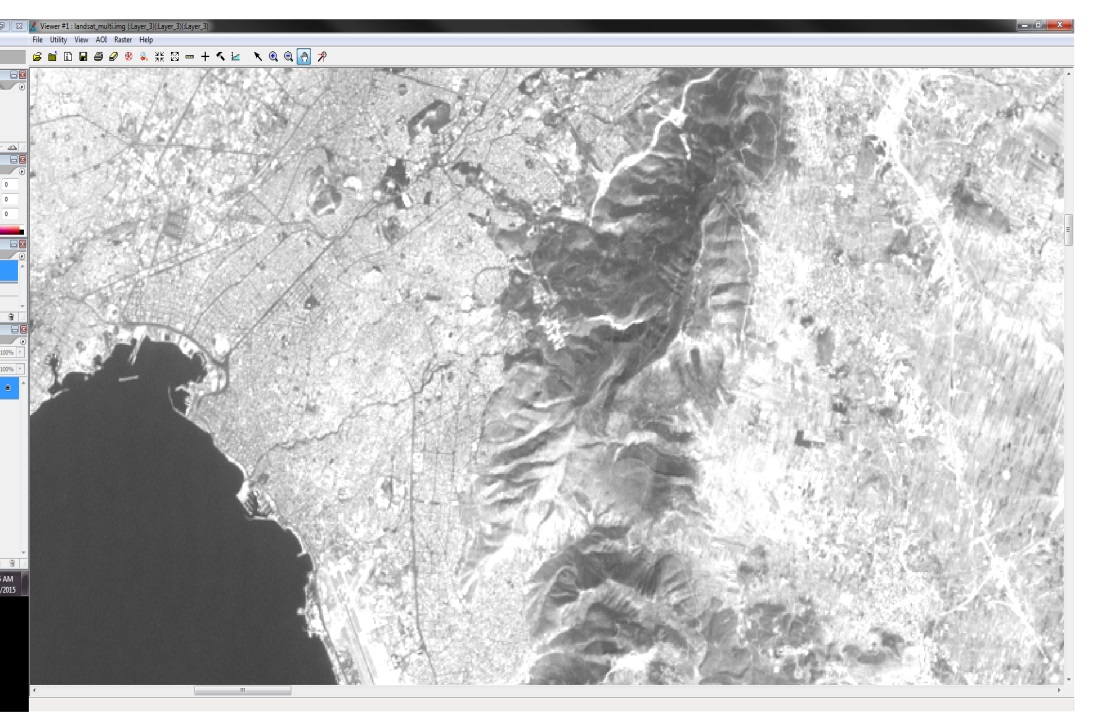 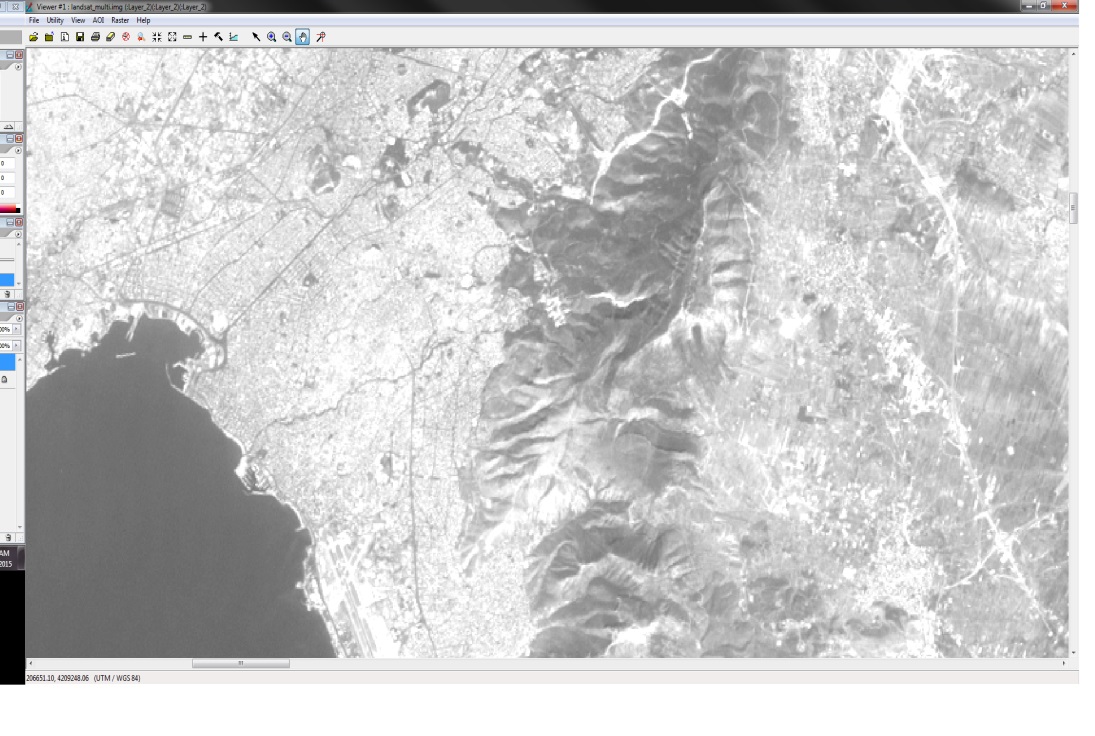 Εικόνα 20. Συγκριτική.
Αρχές ερμηνείας εικόνων φασματικών ζωνών (7)
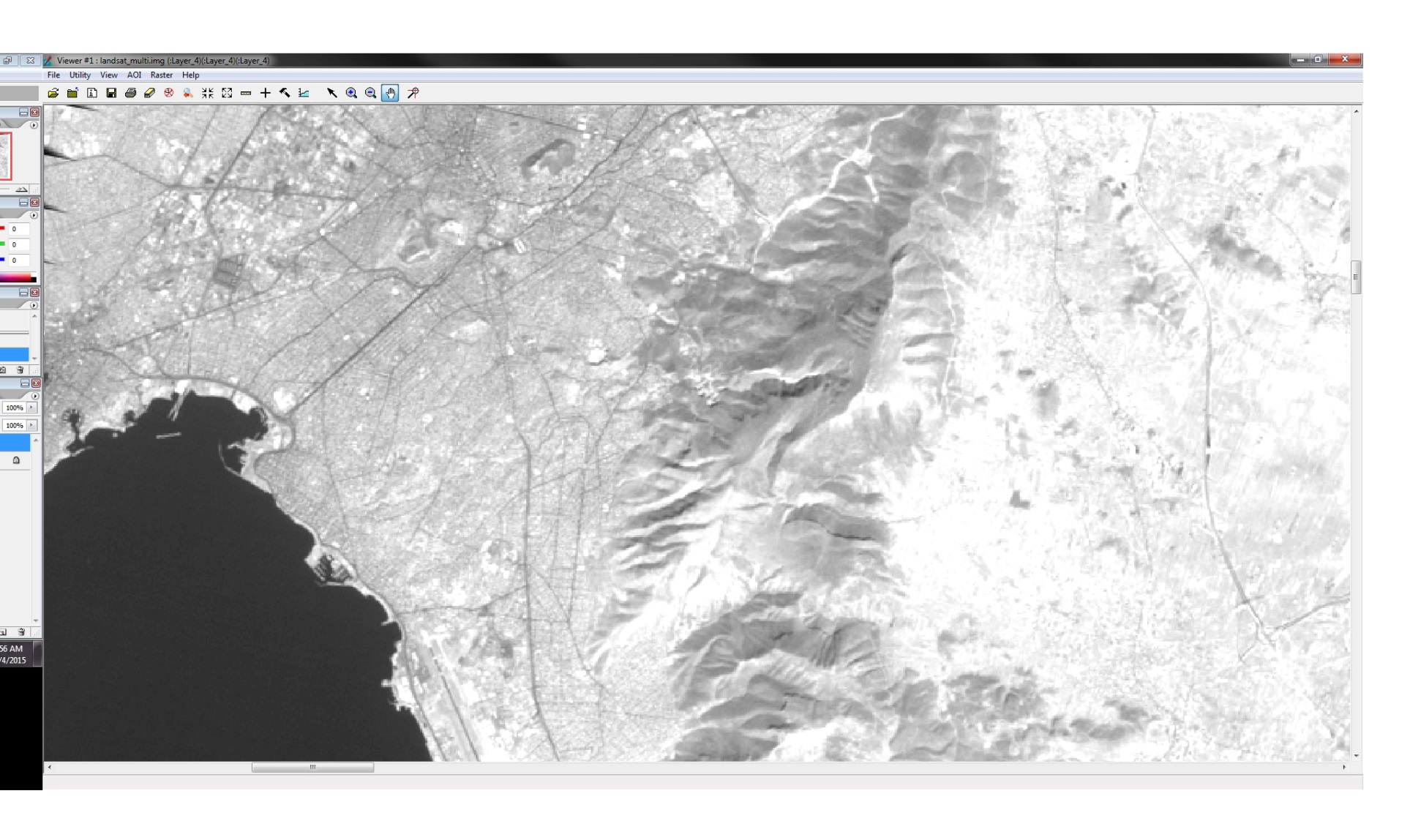 Εικόνα 21. Εικόνα Landsat ETM ζώνη 4, από την περιοχή της Ανατολικής Αττικής
Αρχές ερμηνείας εικόνων φασματικών ζωνών (8)
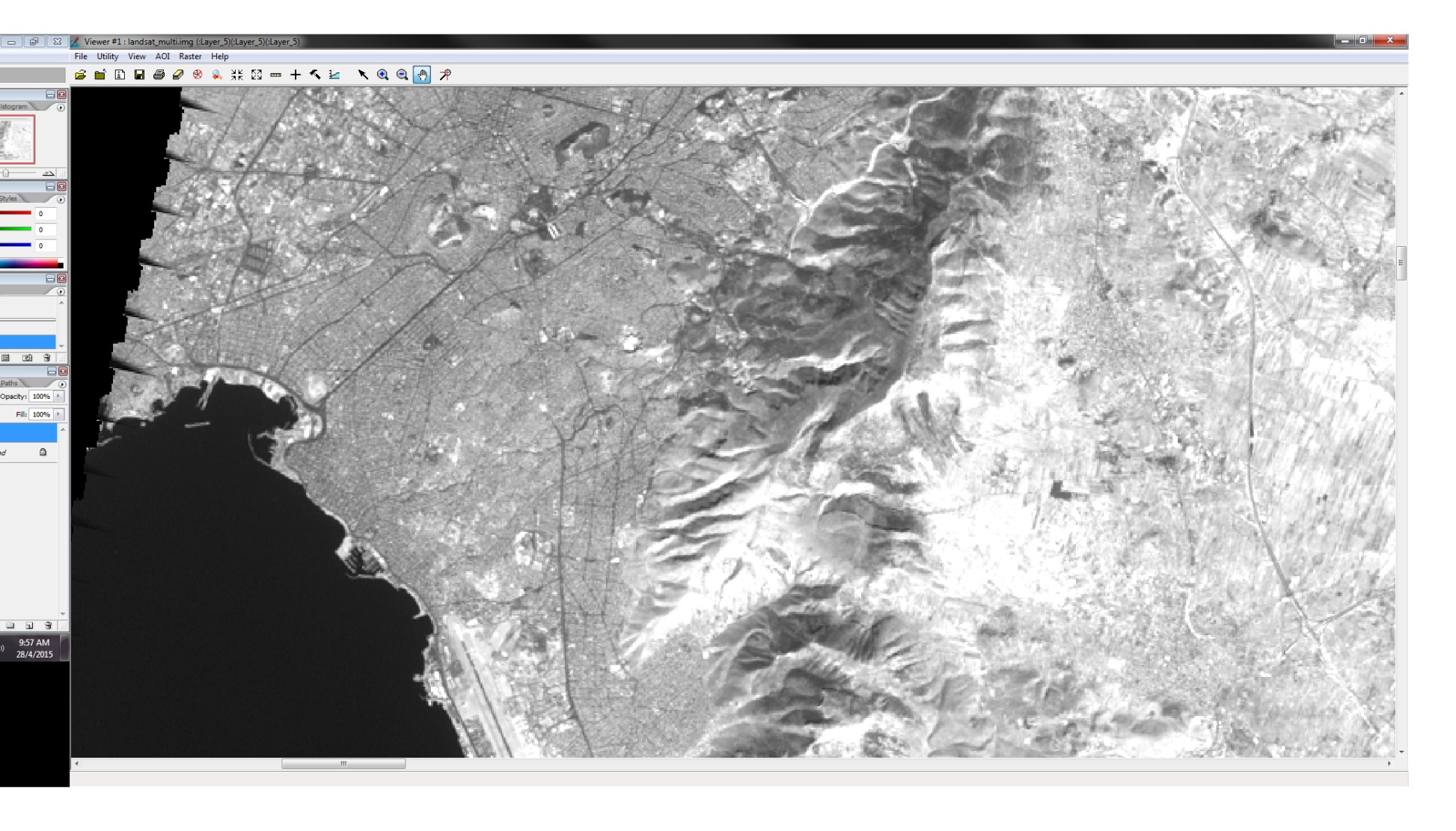 Εικόνα 22. Εικόνα Landsat ETM ζώνη 5, από την περιοχή της Ανατολικής Αττικής
Αρχές ερμηνείας εικόνων φασματικών ζωνών (9)
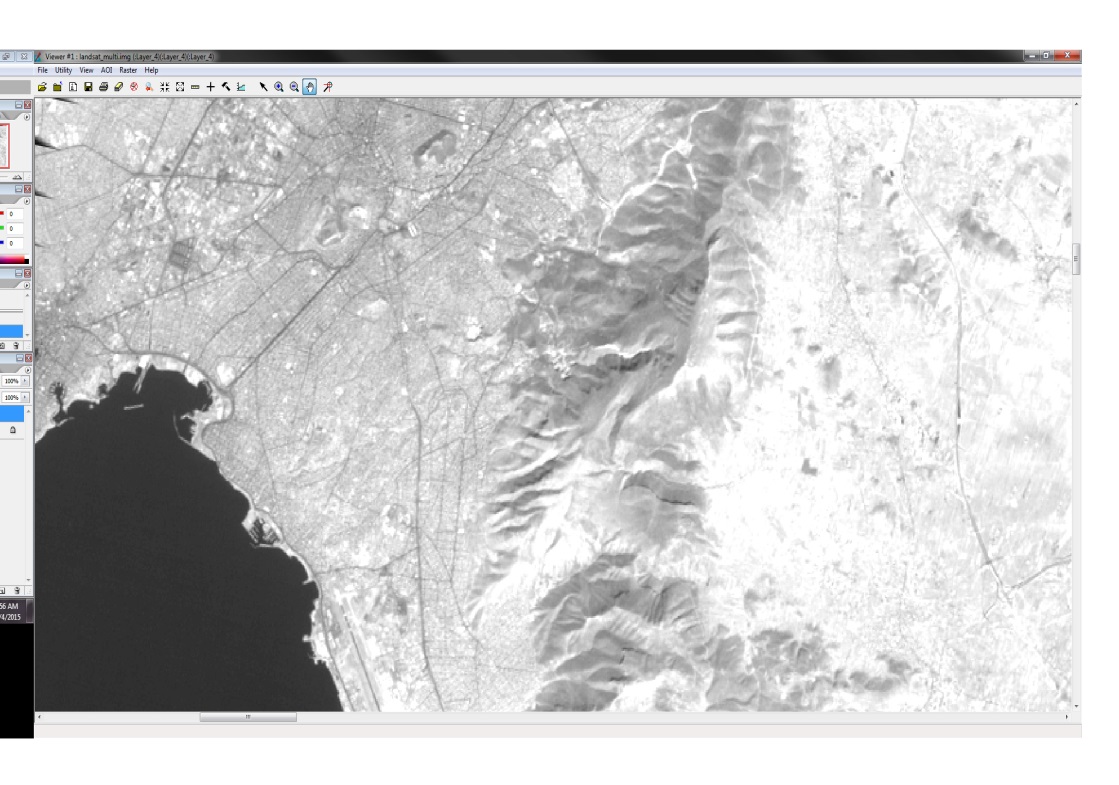 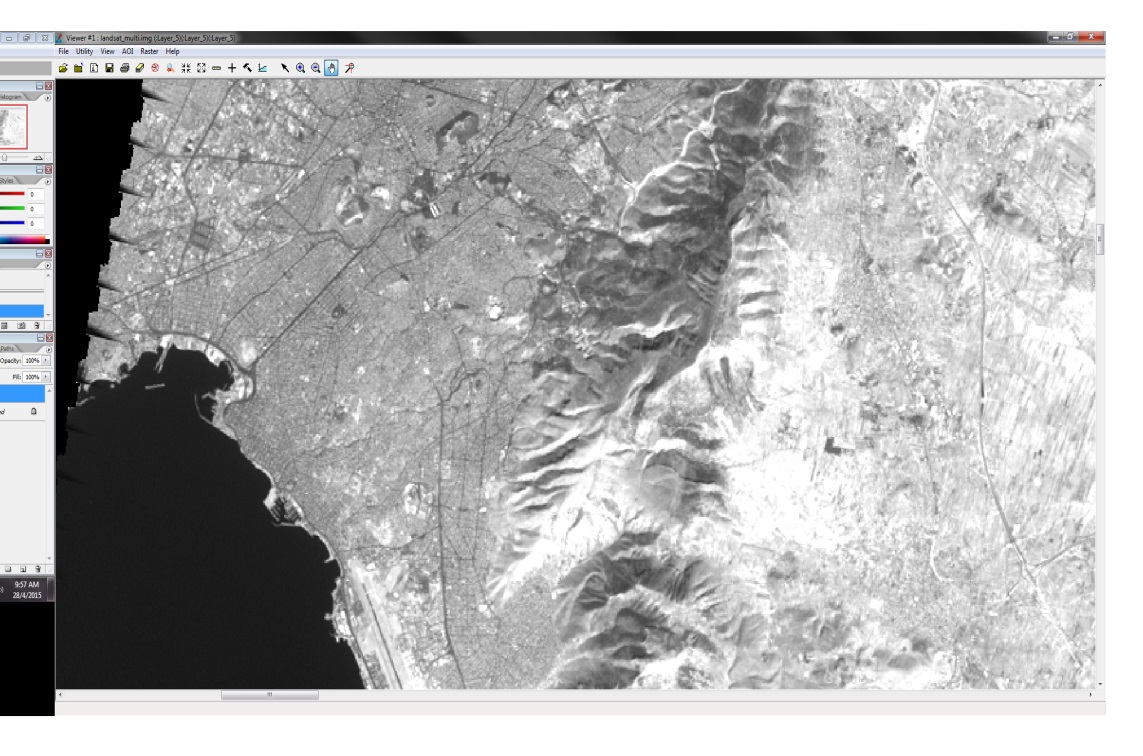 Εικόνα 23. Συγκριτική.
Αρχές ερμηνείας εικόνων φασματικών ζωνών (10)
Οι υδάτινες μάζες εκδηλώνονται με διάφορες τονικότητες, που εξαρτώνται από το βάθος του πυθμένα και την περιεκτικότητά τους σε αιωρήματα.

Τα καθαρά βαθιά νερά εκφράζονται με σκοτεινούς τόνους, σε όλες τις ζώνες. Τα ρηχά νερά, καθώς και τα νερά που περιέχουν αιωρήματα, ανακλούν τις ζώνες με τα μικρότερα μήκη κύματος (κυρίως μπλε και δευτερευόντως πράσινο και ερυθρό), οπότε εμφανίζονται με σχετικά φωτεινούς τόνους στα μικρά μήκη κύματος. Στα μεγαλύτερα μήκη κύματος (υπέρυθρο ανάκλασης), όλες οι υδάτινες μάζες, ανεξάρτητα από βάθος πυθμένα και περιεκτικότητα σε αιωρήματα, εκδηλώνονται με σκοτεινούς τόνους.
Αρχές ερμηνείας εικόνων φασματικών ζωνών (11)
Το φρέσκο χιόνι εμφανίζεται με λευκούς τόνους στο ορατό φάσμα και στο εγγύς υπέρυθρο και με σκοτεινούς τόνους στο μέσο υπέρυθρο, καθώς τα μόρια του νερού απορροφούν την ακτινοβολία μέσου υπερύθρου.

Το λιωμένο χιόνι εμφανίζεται με λευκούς τόνους στο ορατό φάσμα και με σκοτεινούς τόνους στο εγγύς υπέρυθρο, καθώς το υδάτινο κάλυμμα απορροφά την ακτινοβολία εγγύς υπερύθρου. Με σκοτεινούς τόνους εμφανίζεται επίσης στο μέσο υπέρυθρο.
Αρχές ερμηνείας εικόνων φασματικών ζωνών (12)
Οι δασικές περιοχές εμφανίζονται με γκρίζους προς σκοτεινούς τόνους στο ορατό φάσμα και φωτεινούς τόνους στο εγγύς υπέρυθρο. Ωστόσο, περιοχές με δέντρα απογυμνωμένα από τα φύλλα τους εμφανίζονται με σκοτεινούς τόνους στο υπέρυθρο και με σχετικά φωτεινότερους τόνους στο ορατό φάσμα.

Οι αγροτικές καλλιέργειες, στο βαθμό που έχουν μια μέση πυκνότητα φυτοκάλυψης και φυλλοκάλυψης, εμφανίζονται με ιδιαίτερα φωτεινούς ως λευκούς τόνους στο εγγύς υπέρυθρο και με γκρίζους ως σκοτεινούς τόνους στις άλλες φασματικές ζώνες.
Αρχές ερμηνείας εικόνων φασματικών ζωνών (13)
Ξηρά εδάφη εκδηλώνονται με φωτεινούς τόνους στο ορατό και σχετικά γκρίζους τόνους στο υπέρυθρο ανάκλασης.
Τα εδάφη με υγρασία εκδηλώνονται με ιδιαίτερα σκοτεινούς τόνους στο εγγύς υπέρυθρο και με ενδιάμεσους γκρίζους τόνους στις άλλες φασματικές ζώνες. 

Πετρώματα που δεν καλύπτονται από βλάστηση, καθώς και αστικές περιοχές, εμφανίζονται συνήθως με σχετικά φωτεινότερους τόνους στο ορατό φάσμα από όσο στο υπέρυθρο ανάκλασης.
Τέλος, τα αργιλικά πετρώματα,καθώς περιέχουν ιόντα υδροξυλίου, απορροφούν έντονα στη ζώνη SWIR 2, όπου και εμφανίζονται με ιδιαίτερα σκοτεινούς τόνους. Στις άλλες ζώνες εμφανίζονται με γκρίζους τόνους.
Αρχές ερμηνείας έγχρωμων και ψευδέγχρωμων εικόνων RGB (1)
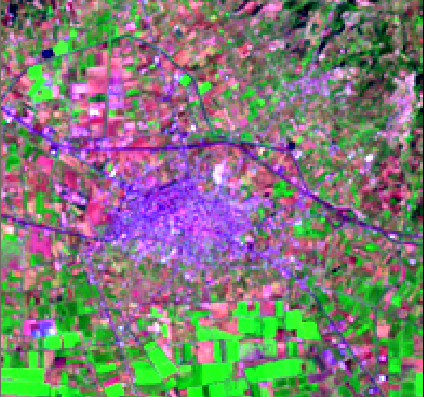 Εικόνα 24. Εικόνα RGB 542 του ενισχυμένου θεματικού χαρτογράφου Landsat.
Αρχές ερμηνείας έγχρωμων και ψευδέγχρωμων εικόνων RGB (2)
Αρχές ερμηνείας έγχρωμων και ψευδέγχρωμων εικόνων RGB (3)
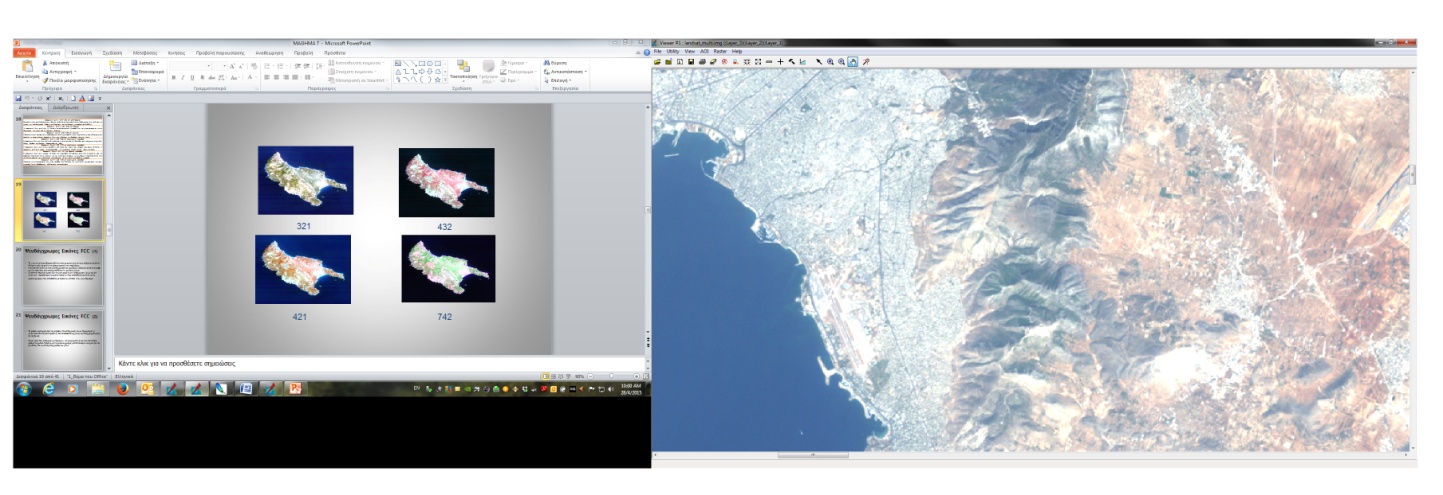 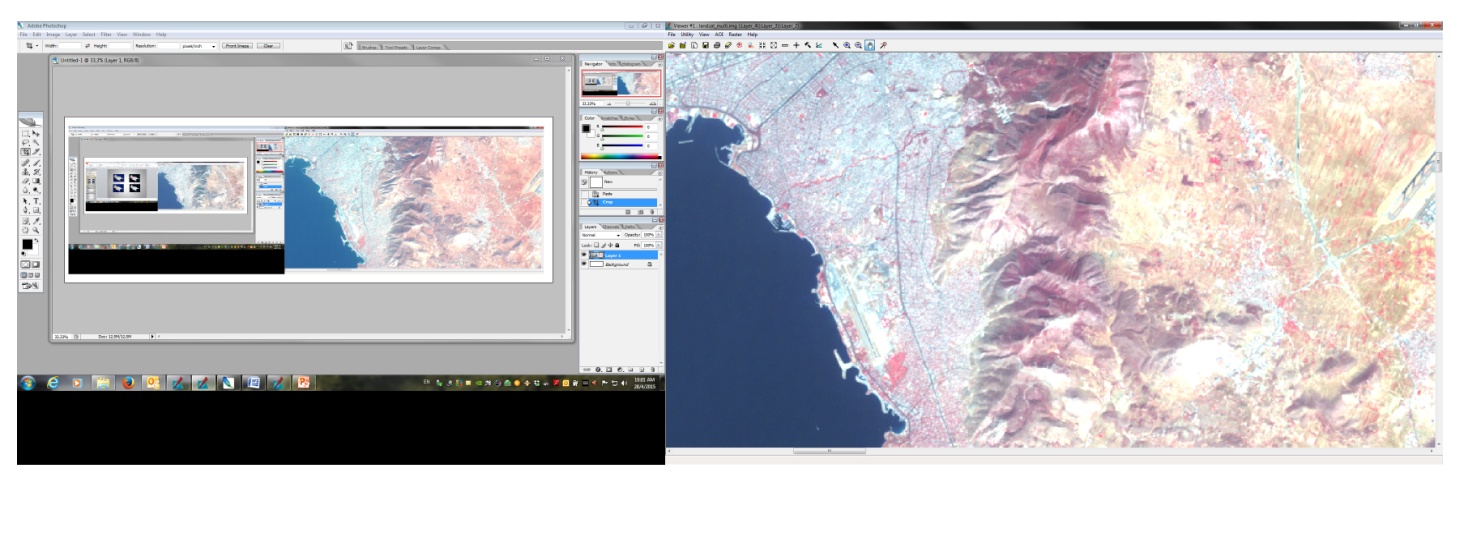 321
432
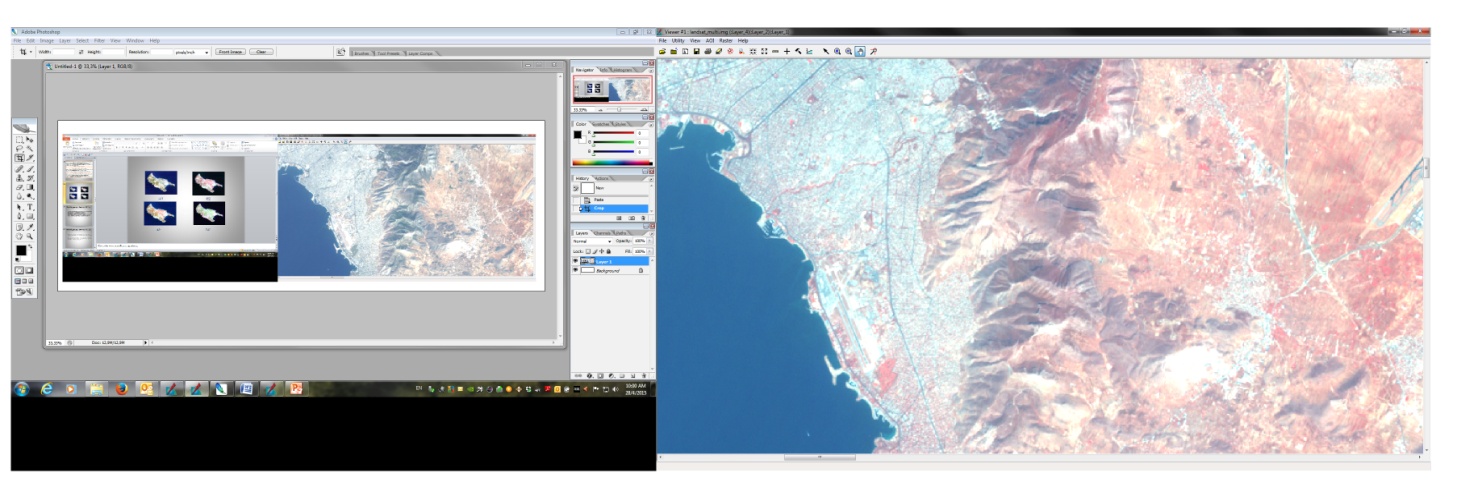 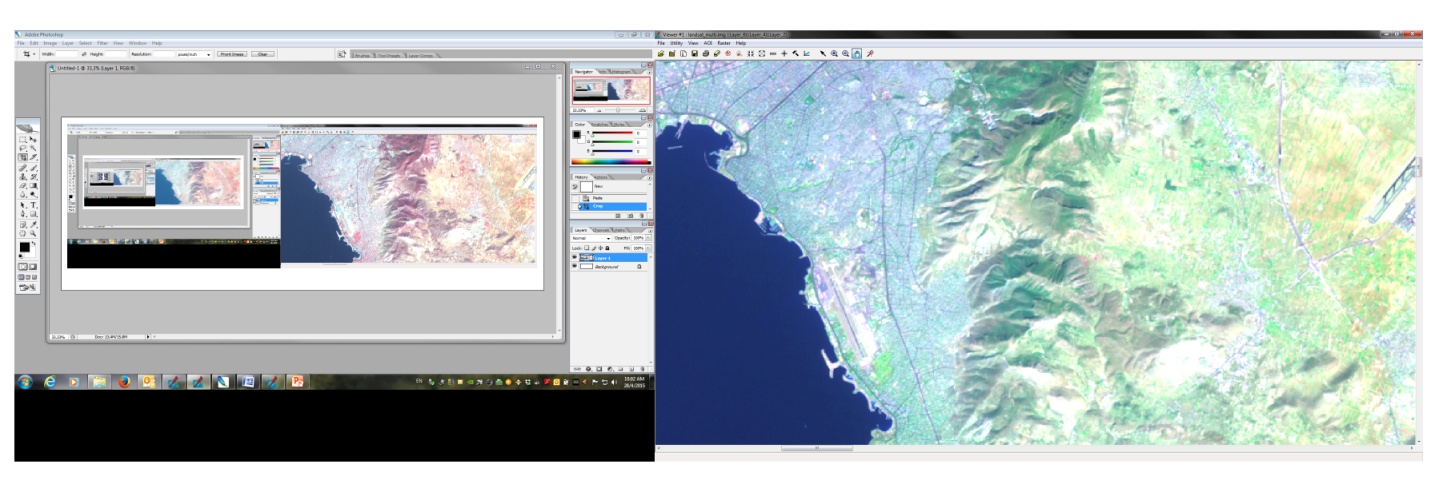 421
742
Εικόνα  25.
Ψευδέγχρωμες Εικόνες FCC (1)
Το γυμνό και ξηρό έδαφος εκδηλώνεται με φωτεινούς τόνους, καθώς ανακλά την ΗΜ ακτινοβολία σε όλο το φάσμα ορατού και υπερύθρου.

Η βλάστηση εκδηλώνεται με αποχρώσεις του ερυθρού, καθώς ανακλά έντονα στο εγγύς υπέρυθρο, στο οποίο αποδίδεται το ερυθρό χρώμα.

Οι αστικές περιοχές εμφανίζονται με ελαφρά κυανή απόχρωση, λόγω του ότι ανακλούν περισσότερο το φυσικό πράσινο (που αποδίδεται με μπλε) και το φυσικό ερυθρό (που αποδίδεται με πράσινο), από όσο το εγγύς υπέρυθρο.
Ψευδέγχρωμες Εικόνες FCC (2)
Τα βαθιά νερά εμφανίζονται με βαθύ μπλε απόχρωση λόγω περιορισμένης ανακλαστικότητας στο πράσινο (που αποδίδεται ως μπλε) και απορρόφησης στις άλλες ζώνες.

Ρηχά νερά, που ενδεχομένως περιέχουν και αιωρήματα, ανακλούν σε κάποιο βαθμό το φυσικό πράσινο και το φυσικό ερυθρό, με αποτέλεσμα να εμφανίζονται με κάπως πιο ανοικτές αποχρώσεις του μπλε.
Προεπεξεργασία Εικόνας (Αποκατάσταση εικόνας, image restoration) (1)
Αποκατάσταση χαμένων ή κατεστραμμένων γραμμών σάρωσης (συνήθως, λόγω κάποιου ελαττωματικού ανιχνευτή στο όργανο).

Φιλτράρισμα τυχαίου θορύβου.

Απομάκρυνση ζωνών του θορύβου (destriping).

Απομάκρυνση της ατμοσφαιρικής επίδρασης. 

Γεωμετρικές διορθώσεις (λόγω κίνησης και καμπυλότητας της Γης, κίνησης του ίδιου του δορυφόρου, διαταραχών τροχιάς και ταχύτητας σάρωσης, κ.λπ.).
Προεπεξεργασία Εικόνας (Αποκατάσταση εικόνας, image restoration) (2)
Γεωαναφορά (georeference) της εικόνας, με τη βοήθεια σημείων ελέγχου στο έδαφος με γνωστές συντεταγμένες, για να μετασχηματισθεί όλη η εικόνα και να λάβει σωστές γεωγραφικές συντεταγμένες, σε ένα προβολικό σύστημα.

Βελτίωση της χωρικής διακριτικής ικανότητας της εικόνας μέσω συγχώνευσης (image fusion).

Τοπογραφικές διορθώσεις και ορθοαναγωγή.
Απομάκρυνση της Ατμοσφαιρικής Επίδρασης ή Ατμοσφαιρική Διόρθωση Εικόνων (1)
Η ηλεκτρομαγνητική ακτινοβολία (ΗΜ) που εκπέμπεται από τον Ήλιο διέρχεται μέσα από την ατμόσφαιρα, φθάνει στη γήινη επιφάνεια, ανακλάται ή επανεκπέμπεται, και, κατόπιν, περνώντας ξανά μέσα από την ατμόσφαιρα, λαμβάνεται από τα όργανα καταγραφής (δέκτες) που υπάρχουν στους δορυφόρους.

Κατά τη διπλή διέλευσή της από την ατμόσφαιρα, η ακτινοβολία μπορεί: 
α) Να σκεδαστεί σε διάφορες κατευθύνσεις.
β) Να απορροφηθεί και να ακτινοβοληθεί ξανά σε μήκη κύματος μεγαλύτερα από τα προσπίπτοντα (θερμική εκπομπή ΗΜ ακτινοβολίας).
γ) Να ανακλαστεί και να διαχυθεί χωρίς καμιά μεταβολή στην ταχύτητα και στο μήκος κύματός της.
Απομάκρυνση της Ατμοσφαιρικής Επίδρασης ή Ατμοσφαιρική Διόρθωση Εικόνων (2)
Επιπλέον, το ΗΜ σήμα του αντικειμένου που καταγράφει ο δορυφόρος επηρεάζεται από παράγοντες, όπως η γωνία πρόσπτωσης των ηλιακών ακτινών, η απόσταση Γης-Ήλιου, το είδος του καταγραφέα και η σχετική θέση (γεωμετρία) Ηλίου-Γης-δέκτη.

Το συνδυασμένο αποτέλεσμα όλων αυτών των παραγόντων διαμόρφωσης του προσλαμβανόμενου από τον ανιχνευτή ΗΜ σήματος, έχει ως αποτέλεσμα η καταγραφόμενη ακτινοβολία από αντικείμενα στη γήινη επιφάνεια να είναι διαφορετική από αυτήν που θα καταγράφονταν αν δεν υπήρχαν ατμοσφαιρικές επιδράσεις και η παραγόμενη εικόνα να εμφανίζεται με αμβλυμμένες αντιθέσεις φωτεινότητας.
Απομάκρυνση της Ατμοσφαιρικής Επίδρασης ή Ατμοσφαιρική Διόρθωση Εικόνων (3)
Ανακύπτει επομένως η ανάγκη για ατμοσφαιρική διόρθωση της εικόνας, έτσι ώστε να αποτυπωθεί, στο μέτρο του δυνατού, η ακτινοβολία που θα ανακλούταν από τα διάφορα αντικείμενα της γήινης επιφάνειας χωρίς την παρεμβολή της ατμόσφαιρας στο σύστημα Ήλιου, γήινης επιφάνειας και ανιχνευτή.

Οι ατμοσφαιρικές διορθώσεις θεωρούνται ένα απαραίτητο και σημαντικό βήμα για τη βελτίωση και την καλύτερη αξιοποίηση των δορυφορικών δεδομένων καθώς:
α) Είναι δυνατόν να μειωθούν οι επιδράσεις της ατμόσφαιρας,
β) Μπορούν να συγκριθούν διαχρονικά εικόνες διαφορετικών εποχών και να είμαστε σίγουροι, ότι οι αλλαγές που καταγράφονται στις γεωμορφές είναι μόνιμες και όχι εποχιακές,
Απομάκρυνση της Ατμοσφαιρικής Επίδρασης ή Ατμοσφαιρική Διόρθωση Εικόνων (4)
γ) Μπορούν να συγκριθούν δεδομένα από διαφορετικούς δορυφόρους, π.χ., το κανάλι 3 του Landsat με το κανάλι 2 του Spot ή και με το πιο πρόσφατο κανάλι 2 του  δορυφόρου Terra. 

Αυτό είναι ιδιαίτερα χρήσιμο για τον ερευνητή γεωεπιστήμονα, καθώς μπορεί να εκμεταλλευθεί τις εικόνες αρχείου, αλλά ταυτόχρονα αποτελεί και αναγκαιότητα, καθώς οι δορυφόροι έχουν πεπερασμένη διάρκεια ζωής. Επίσης, είναι πολύ χρήσιμο σε περιόδους εντατικών καταστροφικών φαινομένων, π.χ., σε μία πλημμύρα.
Με τη βοήθεια των ατμοσφαιρικών διορθώσεων μπορούμε να χρησιμοποιήσουμε εικόνες από διαφορετικούς δορυφόρους και να έχουμε άμεση παρακολούθηση του φαινομένου που είναι σε εξέλιξη.
Απομάκρυνση της Ατμοσφαιρικής Επίδρασης ή Ατμοσφαιρική Διόρθωση Εικόνων (5)
δ) Μπορούν να γίνουν συγκριτικές μελέτες της ανακλώμενης ακτινοβολίας που καταγράφουν οι δορυφορικοί δέκτες με επιτόπου μετρήσεις στο ύπαιθρο.
Οι τεχνικές ατμοσφαιρικής διόρθωσης χωρίζονται γενικά σε δυο κατηγορίες:

Στη σχετική ατμοσφαιρική διόρθωση και στην απόλυτη ατμοσφαιρική διόρθωση.
Σχετική Ατμοσφαιρική Διόρθωση
Σχετική ατμοσφαιρική διόρθωση μπορεί να γίνει είτε σε μια πολυφασματική εικόνα είτε σε ένα σύνολο εικόνων της ίδιας περιοχής, που ελήφθησαν σε διαφορετικές χρονικές στιγμές. 

Και στις δυο περιπτώσεις, η επίδραση του ατμοσφαιρικού παράγοντα θεωρείται ότι εκφράζεται με μια σταθερή τονικότητα σε όλη την εικόνα, η οποία μπορεί εύκολα να αναιρεθεί με απλούς αλγεβρικούς χειρισμούς.

Η σχετική ατμοσφαιρική διόρθωση δεν είναι η πλέον αξιόπιστη, είναι όμως εύκολη στην υλοποίηση. Παρακάτω παρουσιάζονται τα δυο είδη σχετικής ατμοσφαιρικής διόρθωσης.
Σχετική Ατμοσφαιρική Διόρθωση μίας Εικόνας (1)
Διάφοροι συγγραφείς Jensen (1996), Sabins (1997), Richards (1999), Μερτίκας (1999), Βαϊόπουλος (2000), κ.α. προτείνουν σαν μέθοδο αποκατάστασης της  εικόνας από τις επιδράσεις της σκέδασης την έλκυση του ιστογράμματος της υπό διόρθωση εικόνας προς τα αριστερά, βασιζόμενοι, κυρίως, στο γεγονός ότι τα δεδομένα που αποκτώνται στο υπέρυθρο (>0,7 μm) δεν επηρεάζονται πολύ από ατμοσφαιρικούς παράγοντες διάχυσης, σε αντίθεση με αυτά του ορατού (0,4-0,7 μm) που επηρεάζονται ισχυρά.
Σχετική Ατμοσφαιρική Διόρθωση μίας Εικόνας (2)
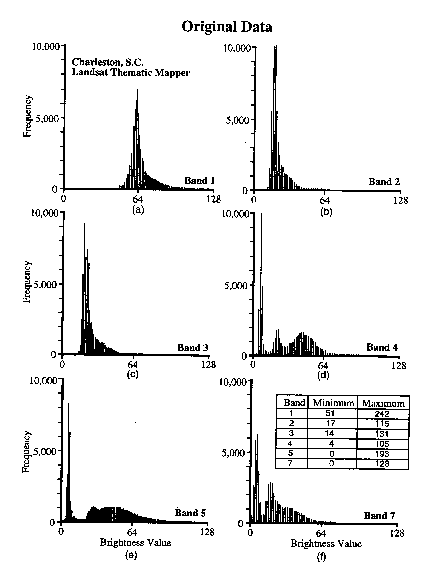 Εικόνα  26.
Σχετική Ατμοσφαιρική Διόρθωση μίας Εικόνας (3)
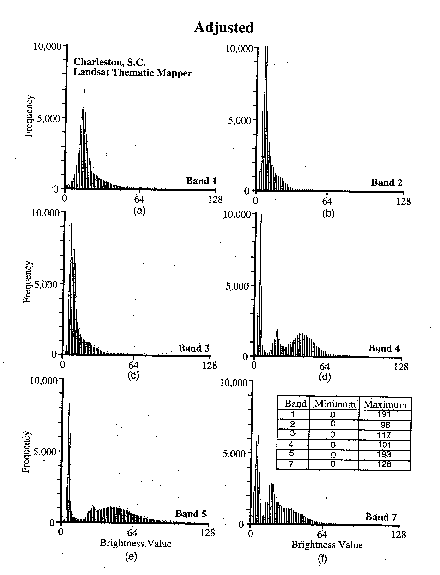 Εικόνα  27.
Σχετική Ατμοσφαιρική Διόρθωση μίας Εικόνας (4)
Ο Eckhardt et al. (1990) αναφέρει τα ακόλουθα κριτήρια για τη σωστή επιλογή των σημείων αναφοράς και την επιτυχή εφαρμογή της μεθόδου:

α) Τα σημεία αναφοράς πρέπει να είναι στο ίδιο υψόμετρο με την υπόλοιπη περιοχή. Η επιλογή ενός σημείου στην κορυφή ενός βουνού θα είναι ελάχιστα χρήσιμη στην εκτίμηση των ατμοσφαιρικών συνθηκών κοντά στο επίπεδο της θάλασσας, αφού, ως γνωστό, τα περισσότερα σωματίδια στην ατμόσφαιρα συγκεντρώνονται μέχρι το ύψος των 1000 μέτρων.

β) Τα σημεία αναφοράς δεν πρέπει να καλύπτονται από βλάστηση, καθώς η φασματική ανάκλαση της βλάστησης μεταβάλλεται διαμέσου του χρόνου.
Σχετική Ατμοσφαιρική Διόρθωση μίας Εικόνας (5)
γ) Τα σημεία αναφοράς πρέπει να είναι σε σχετικά επίπεδες περιοχές, έτσι ώστε οι αυξητικές αλλαγές στην ηλιακή γωνία πρόσπτωσης από εποχή σε εποχή να έχουν ανάλογη επίδραση (αύξηση ή μείωση στην απευθείας ακτινοβολία) για όλα τα σημεία.

δ) Η εικόνα που δίνουν τα σημεία αναφοράς στην οθόνη του υπολογιστή πρέπει να είναι αναλλοίωτη στο χρόνο. 

Παραδείγματος χάρη, μία λίμνη, που θεωρείται ως σημείο αναφοράς, θα πρέπει σε όλες τις εικόνες να έχει σκούρο χρώμα χωρίς διαβαθμίσεις.
Σχετική ατμοσφαιρική διόρθωση πολλών εικόνων (1)
Η προτεινόμενη μέθοδος στηρίζεται στην προϋπόθεση ύπαρξης μιας γραμμικής σχέσης ανάμεσα στα κανάλια των εικόνων κατά το πέρασμα του χρόνου.

Αυτή η σχέση μπορεί να καθορισθεί από ραδιομετρικές μετρήσεις σε ψευδό-σταθερά χαρακτηριστικά (pseudo invariant features) των εικόνων, δηλ. σε χαρακτηριστικά σημεία (περιοχές) που είναι εύκολα διακριτά και ραδιομετρικά σταθερά.

Τέτοια σημεία (περιοχές) είναι μεγάλες υδάτινες επιφάνειες, π.χ., λίμνες, χαρακτηριστικά τεχνικά έργα, όπως ένας αεροδιάδρομος ή η μεταλλική οροφή ενός μεγάλου κτίσματος, καθώς και γυμνές από βλάστηση απομονωμένες γεωλογικές δομές.
Σχετική ατμοσφαιρική διόρθωση πολλών εικόνων (2)
Θεωρώντας ότι αυτά τα σημεία είναι σταθεροί ανακλαστήρες διαμέσου του χρόνου, ότι δηλαδή ανεξαρτήτως εποχής και καιρικών συνθηκών θα έπρεπε να έχουν σταθερή ψηφιακή τιμή ανακλαστικότητας, οι όποιες διαφοροποιήσεις μπορούν να αποδοθούν στις επιδράσεις της ατμόσφαιρας.

Στη συνέχεια, μία εικόνα θεωρείται ως πρότυπο και τα ιστογράμματα των υπολοίπων ομαλοποιούνται με βάση την εικόνα πρότυπο.
Σημείωμα Αναφοράς
Copyright, Πανεπιστήμιο Πατρών, Κωνσταντίνος Νικολακόπουλος. «Χρήση Γεωγραφικών Συστημάτων Πληροφοριών και Τηλεπισκόπησης στην Εφαρμοσμένη Γεωλογία». Έκδοση: 1.0. Πάτρα 2015. Διαθέσιμο από τη δικτυακή διεύθυνση: https://eclass.upatras.gr/courses/GEO307/
Αναφορές (1)
ʻΤηλεπισκόπησηʼ
	Γ. Σκιάνης, Κ. Νικολακόπουλος, Δ. Βαϊόπουλος. Εκδόσεις Ίων. Έκδοση: 1.0. Αθήνα 2012.
Αναφορές (2)
Όλες οι εικόνες που περιέχονται στην ενότητα 7 προέρχονται από το προσωπικό αρχείο του κ. Νικολακόπουλου Κωνσταντίνου.
Τέλος Ενότητας
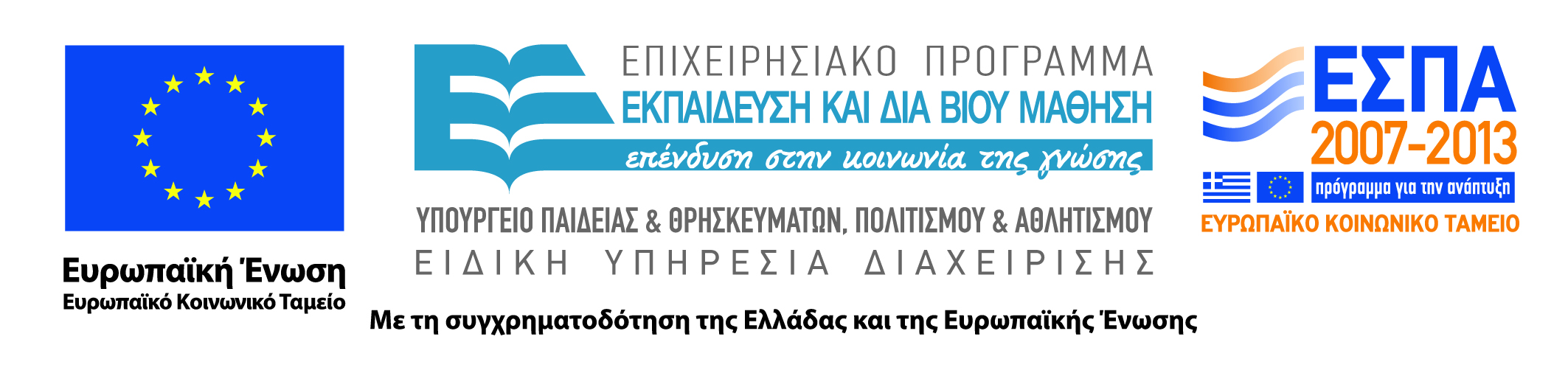 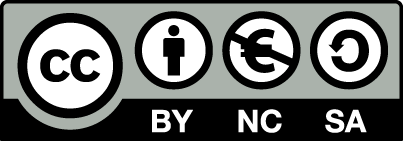